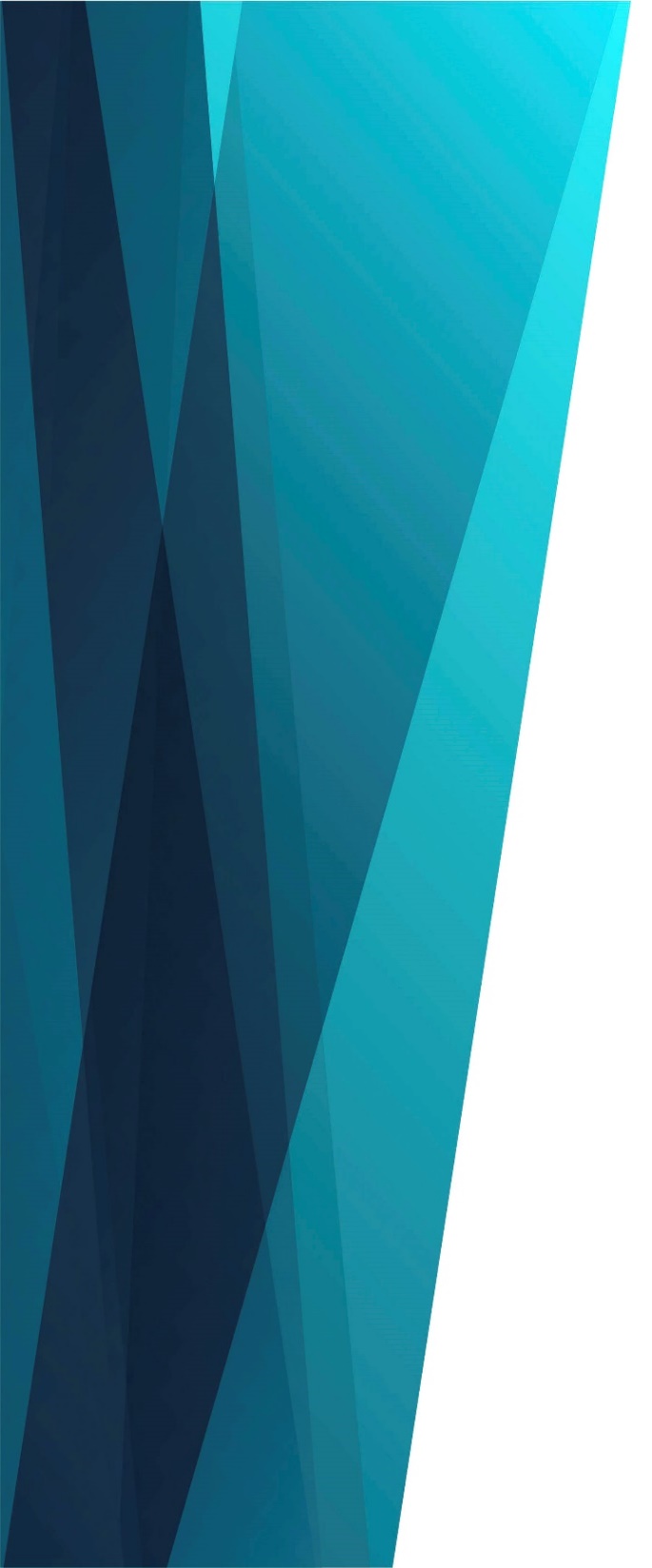 Хвала Тебе, хвала
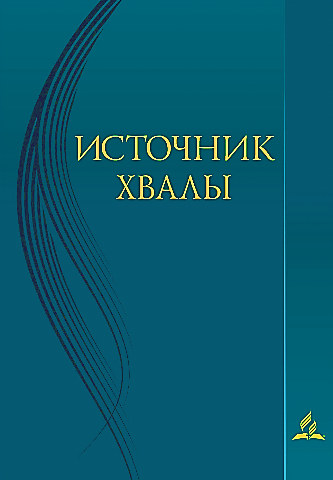 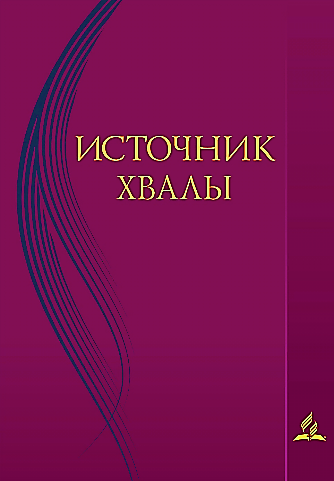 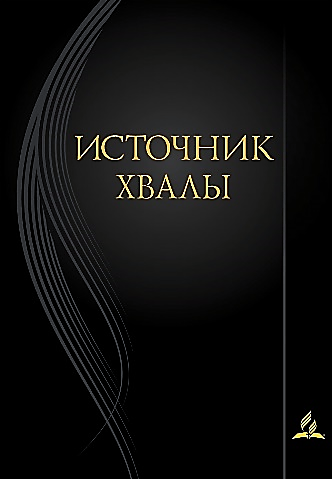 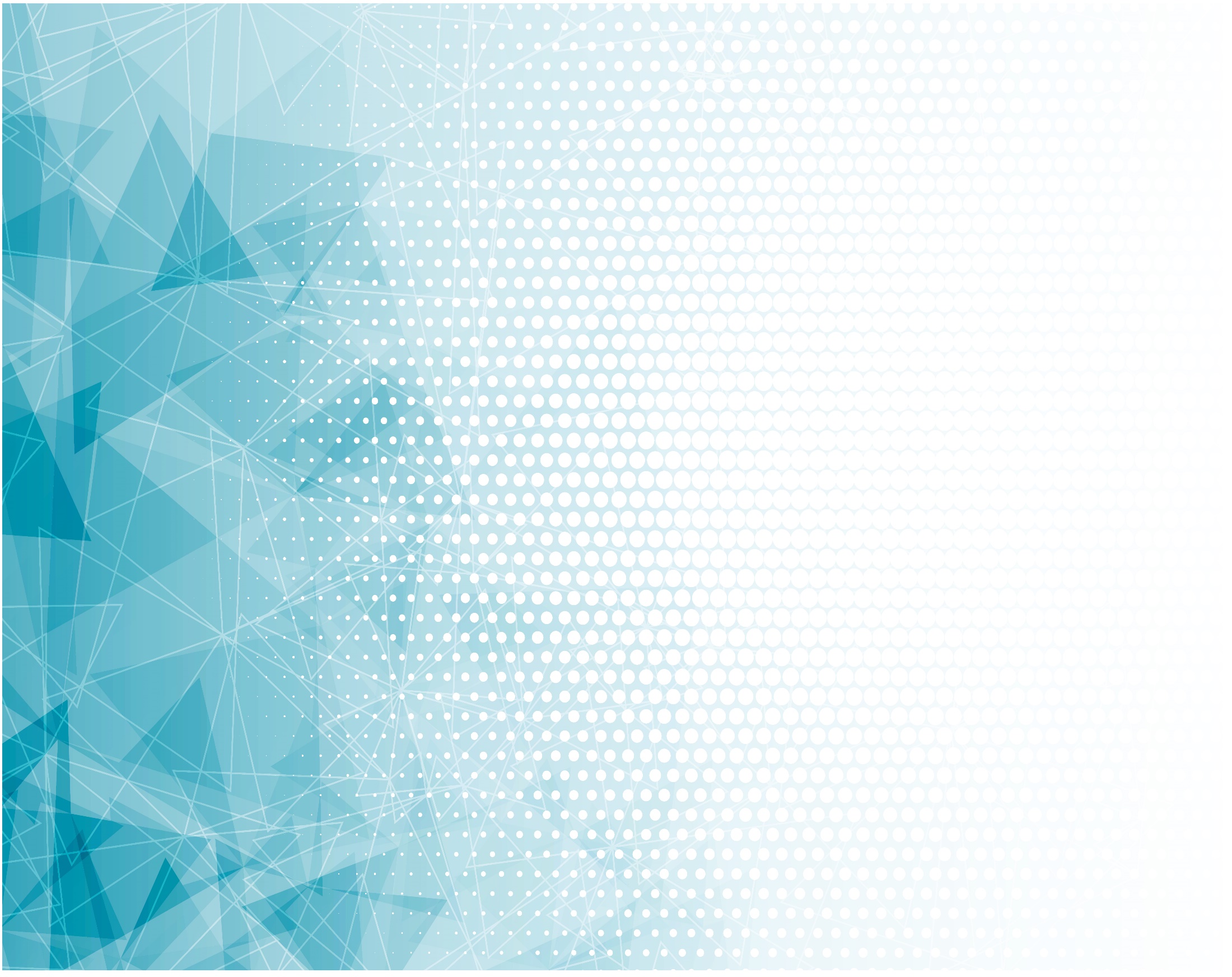 Хвала Тебе, хвала,
Господь, 
Спаситель мира!
Ты нам, Своим рабам,
Доверил труд святой.
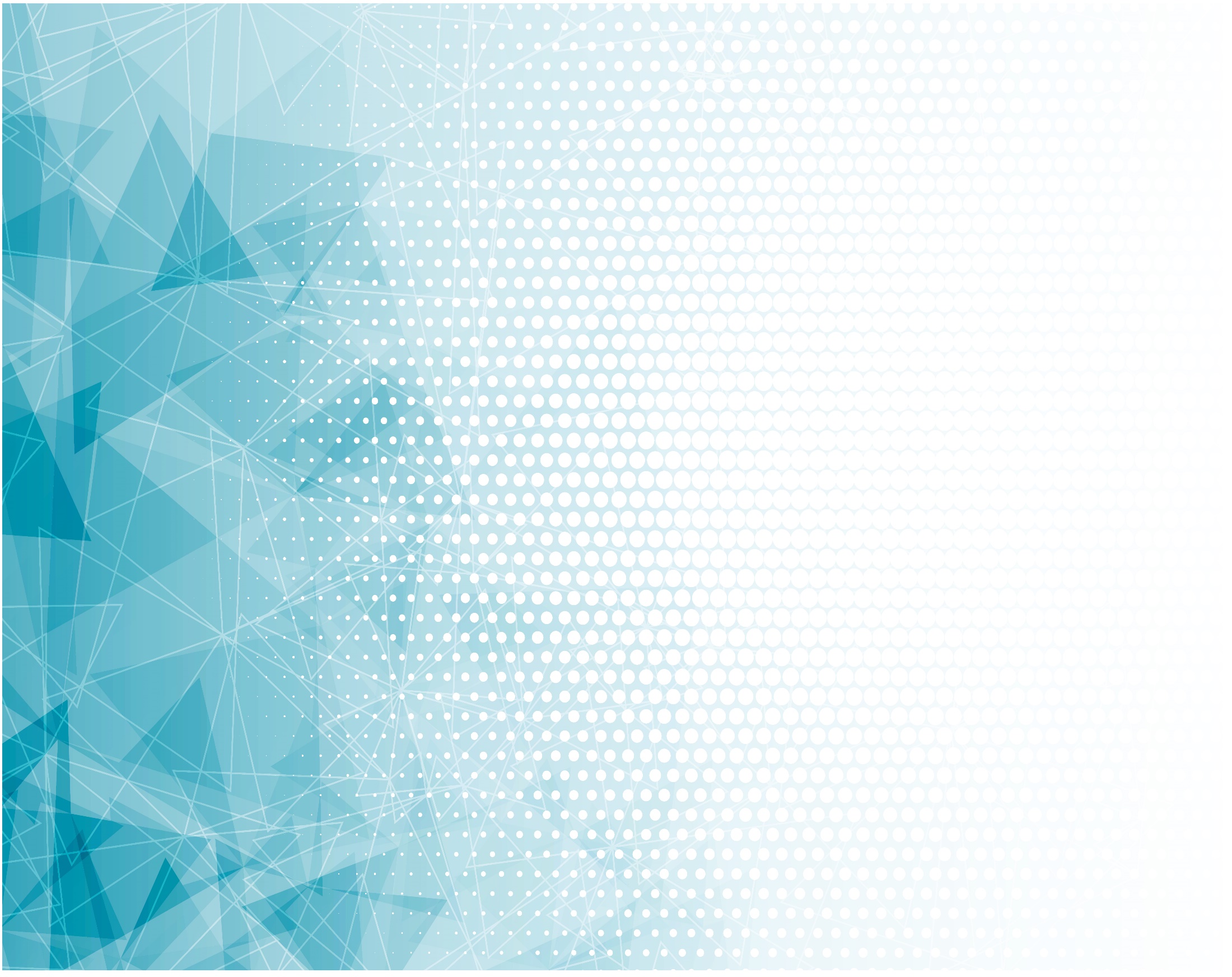 Коснись же уст огнём
Из чистого горнила,
И весть Твоя польётся
Пламенной рекой.
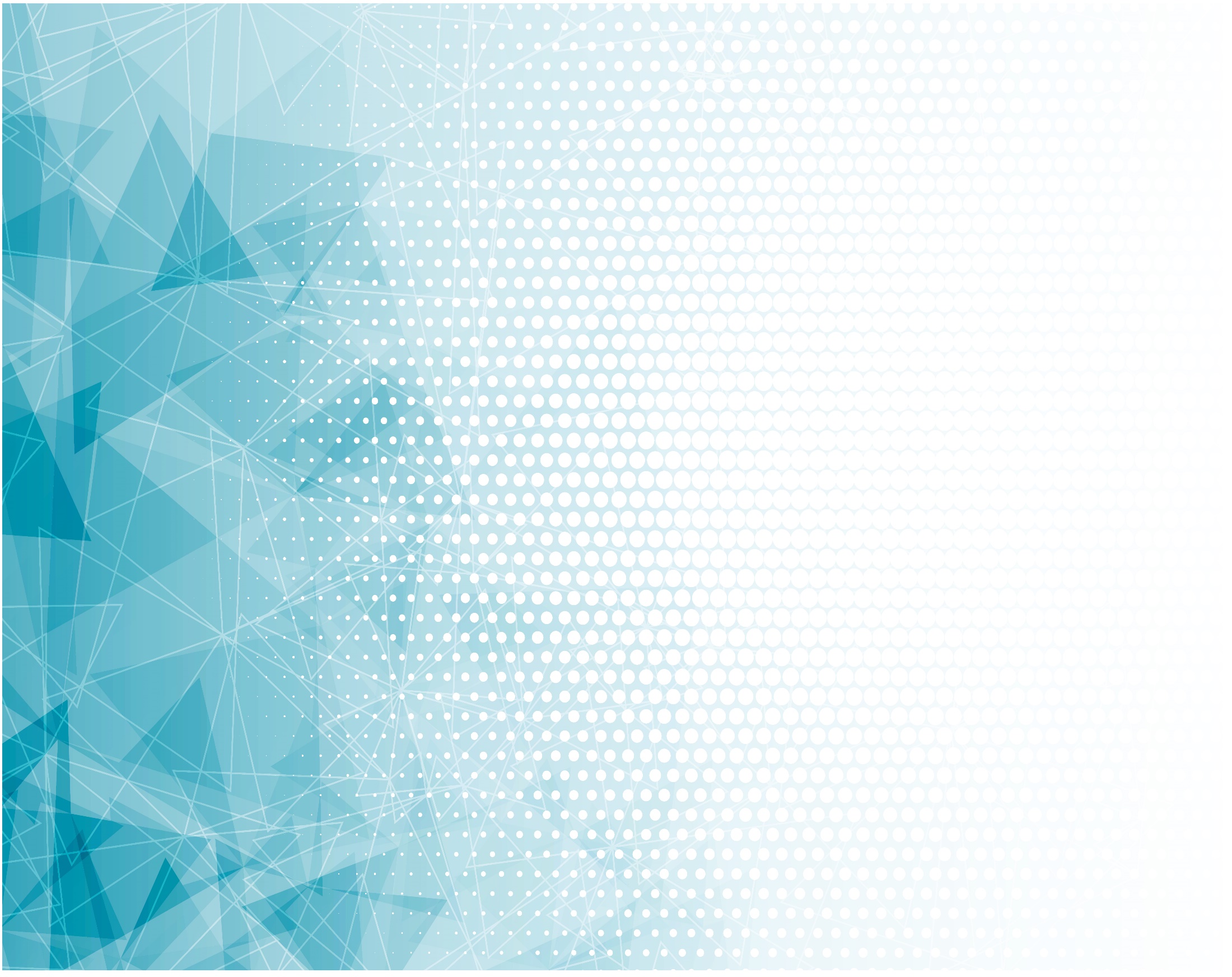 Коснись же уст огнём
	Из чистого горнила,
И весть Твоя польётся
	Пламенной рекой.
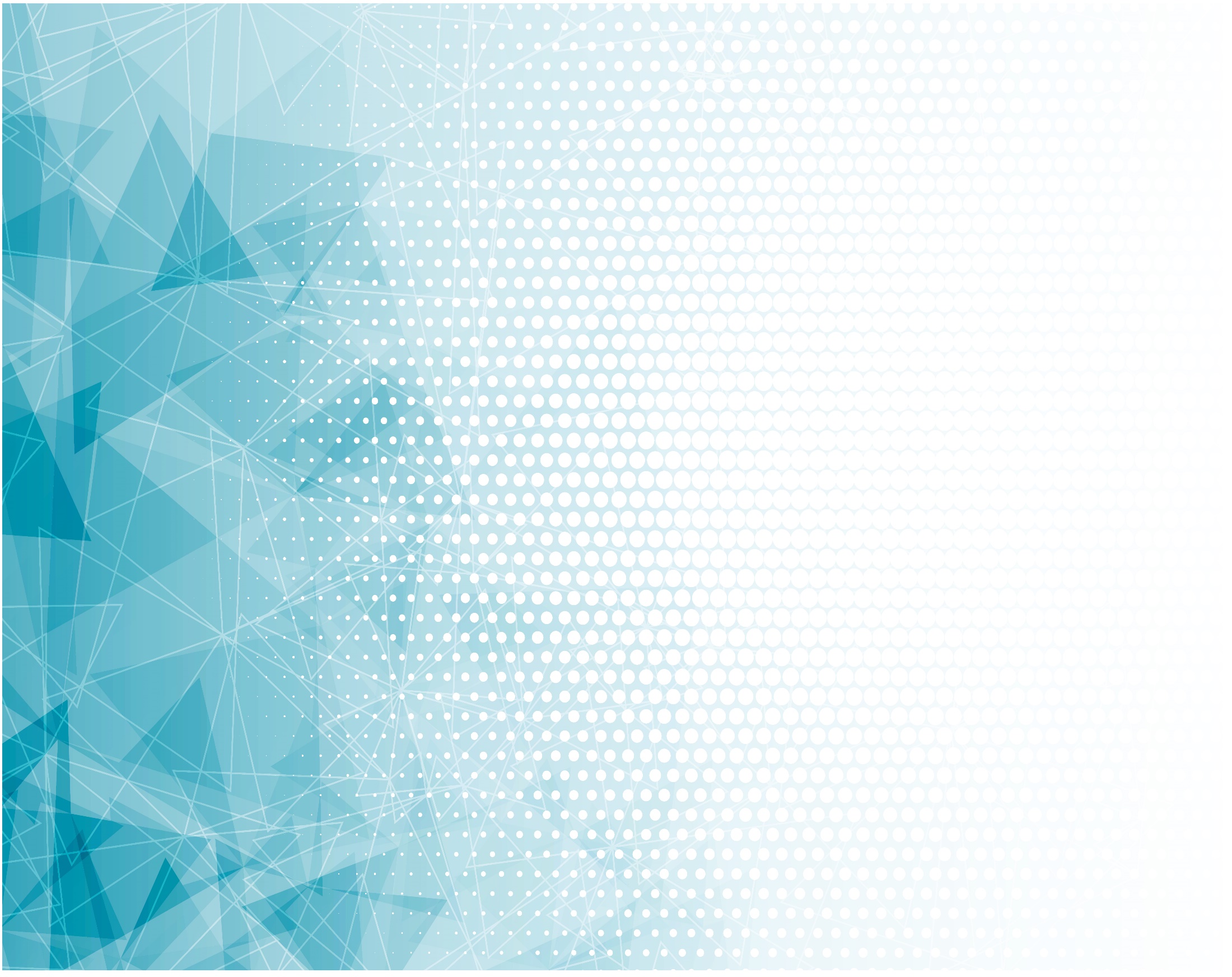 Ты знаешь наш состав,
Мы — только 
Персть земная.
Но если изольёшь
На нас Твой Дух Святой,
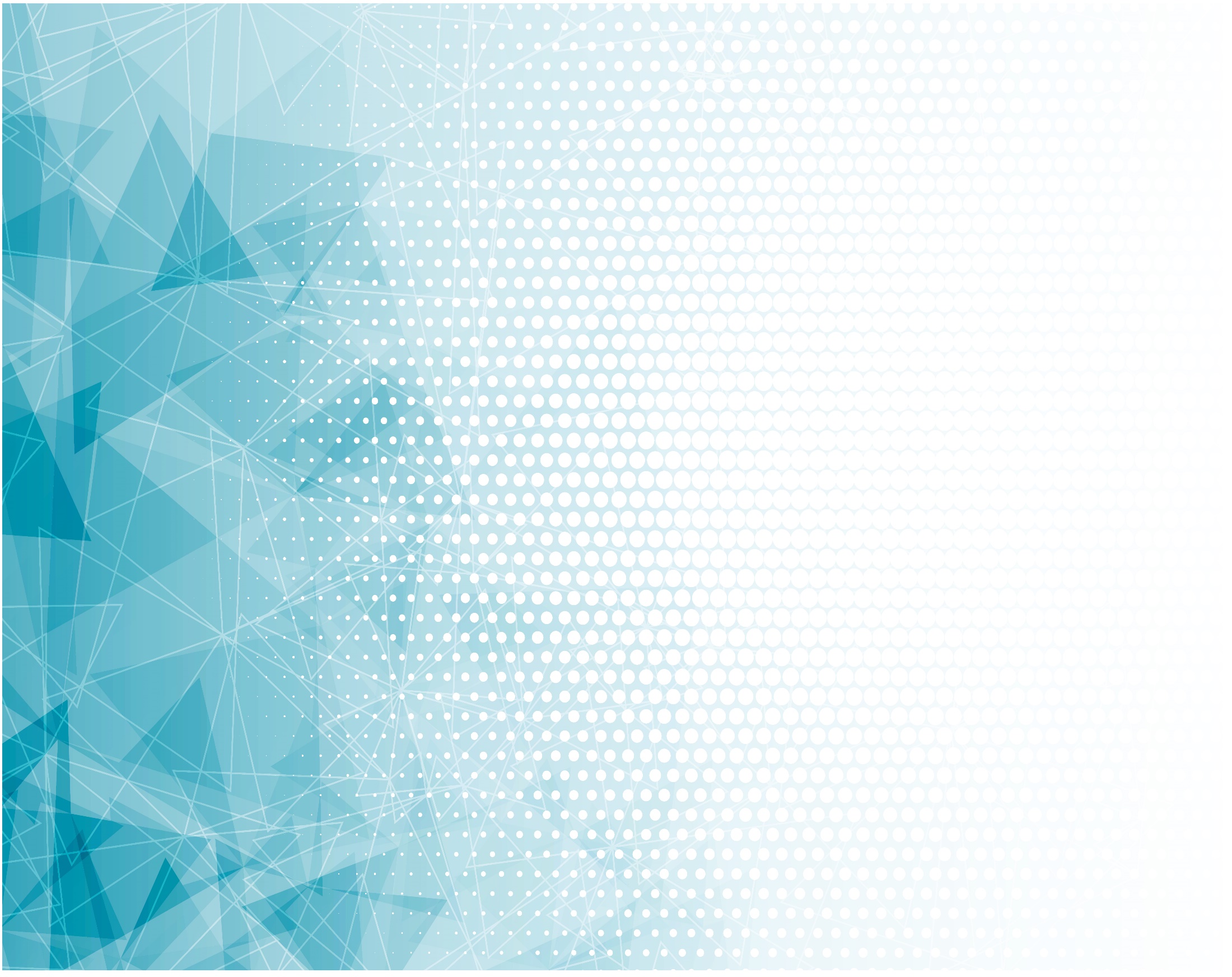 Трёхангельская весть
От края и до края
Сиянием небес
Охватит шар земной.
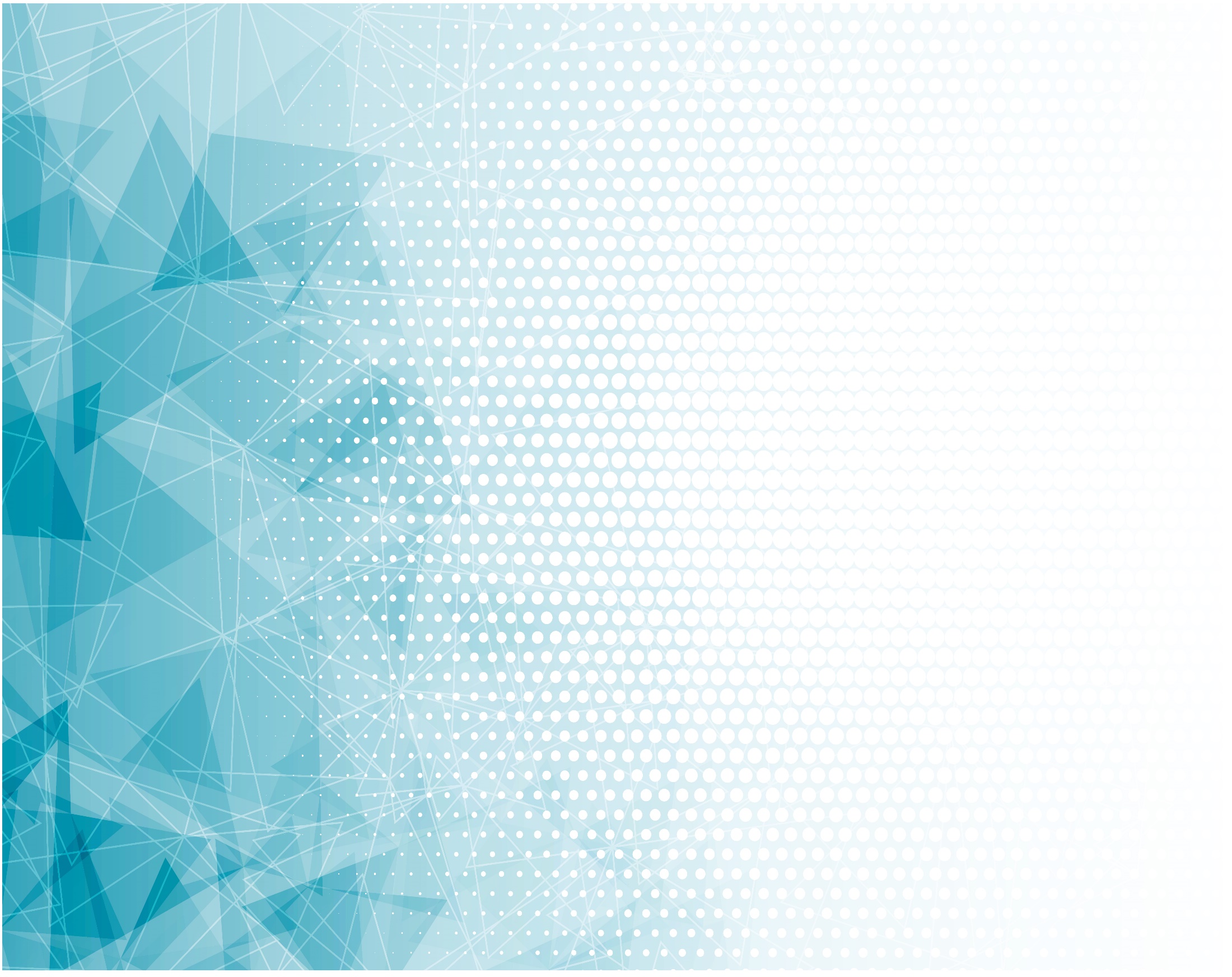 Трёхангельская весть
	От края и до края
Сиянием небес
	Охватит шар земной.
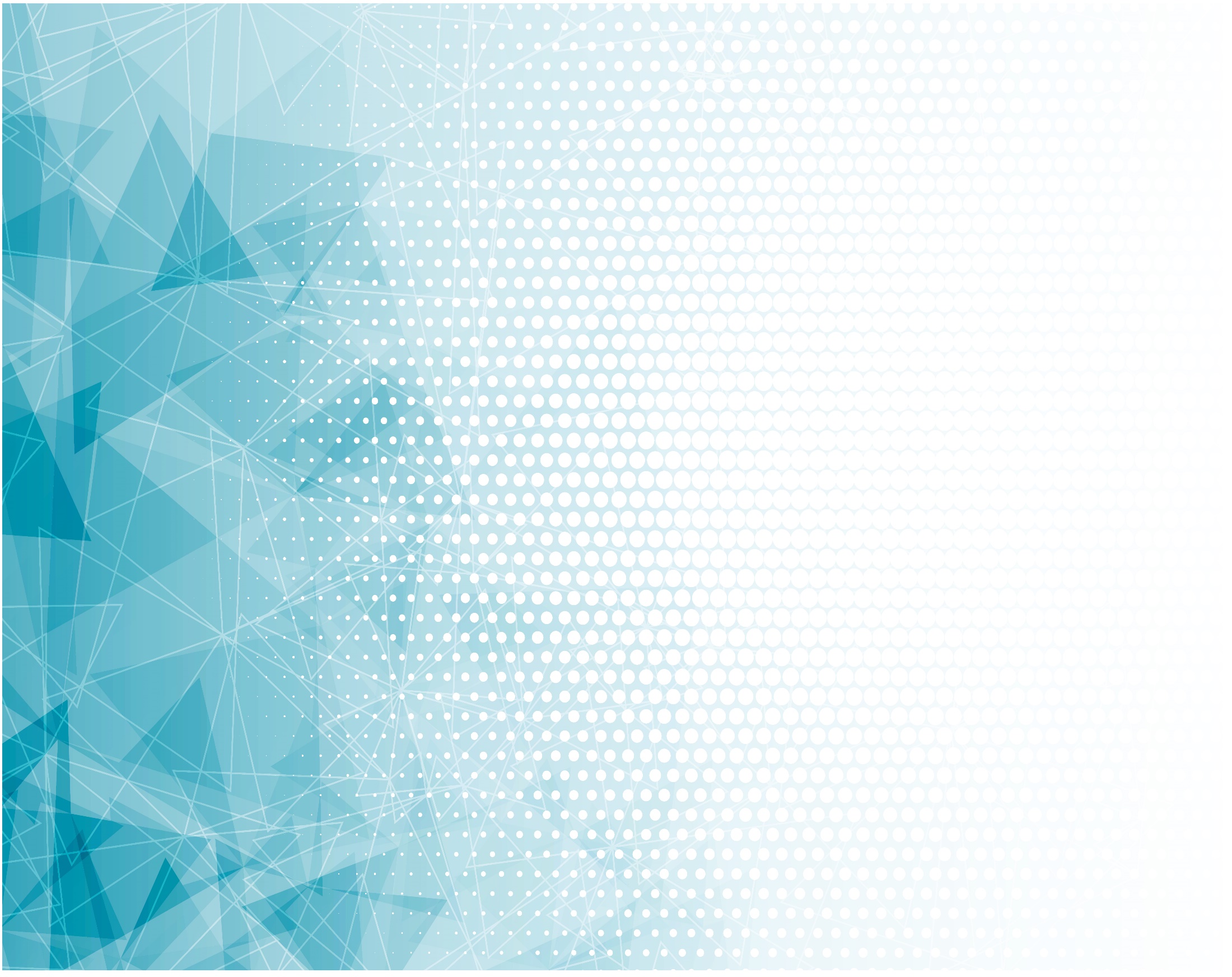 Склоняемся, Господь,
В смиренье пред Тобою.
Свет Утренней Звезды
Сияет впереди.
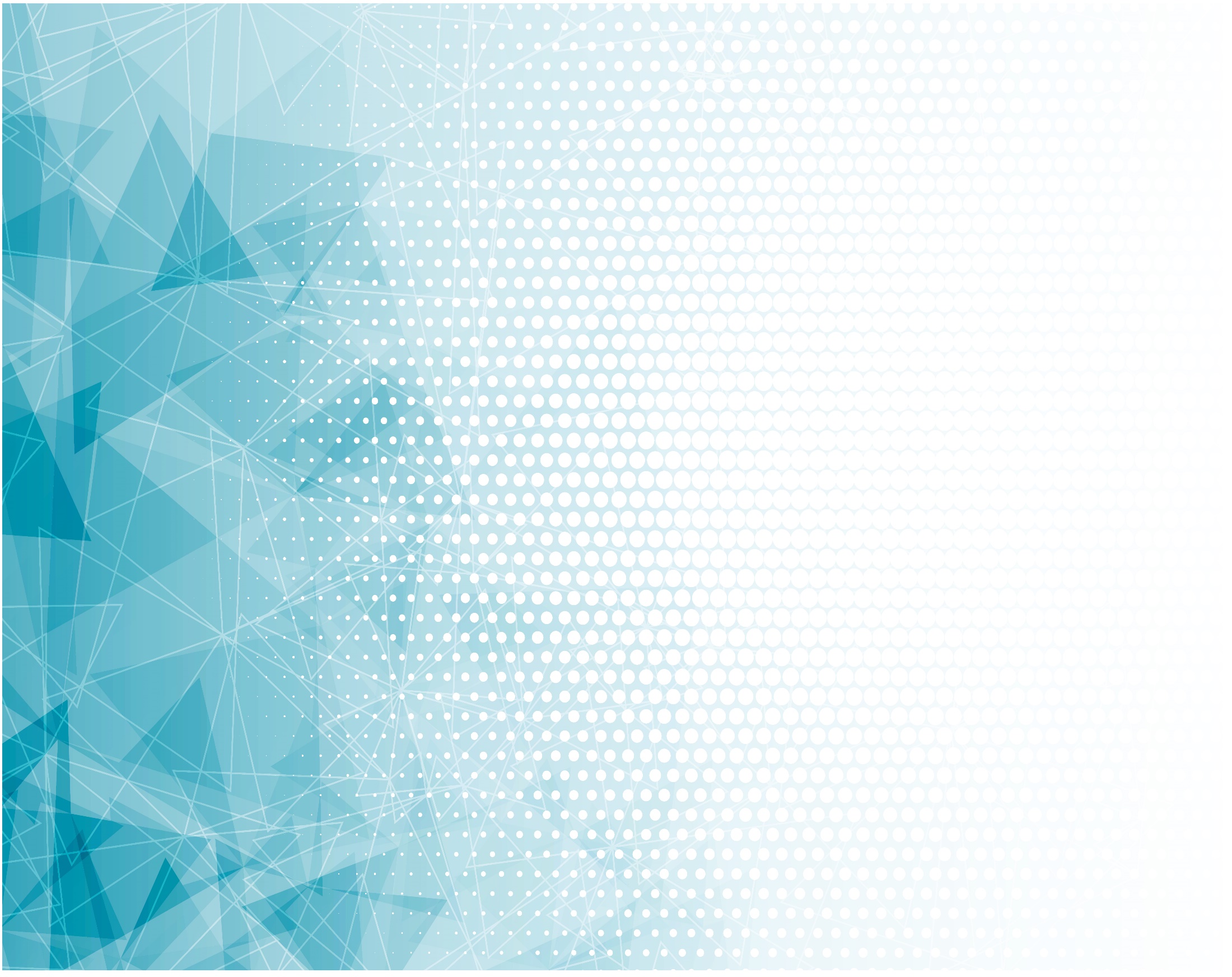 И сердце, и уста
Полны святой мольбою:
Мы ждём Тебя! Гряди!
Спаситель наш, гряди!
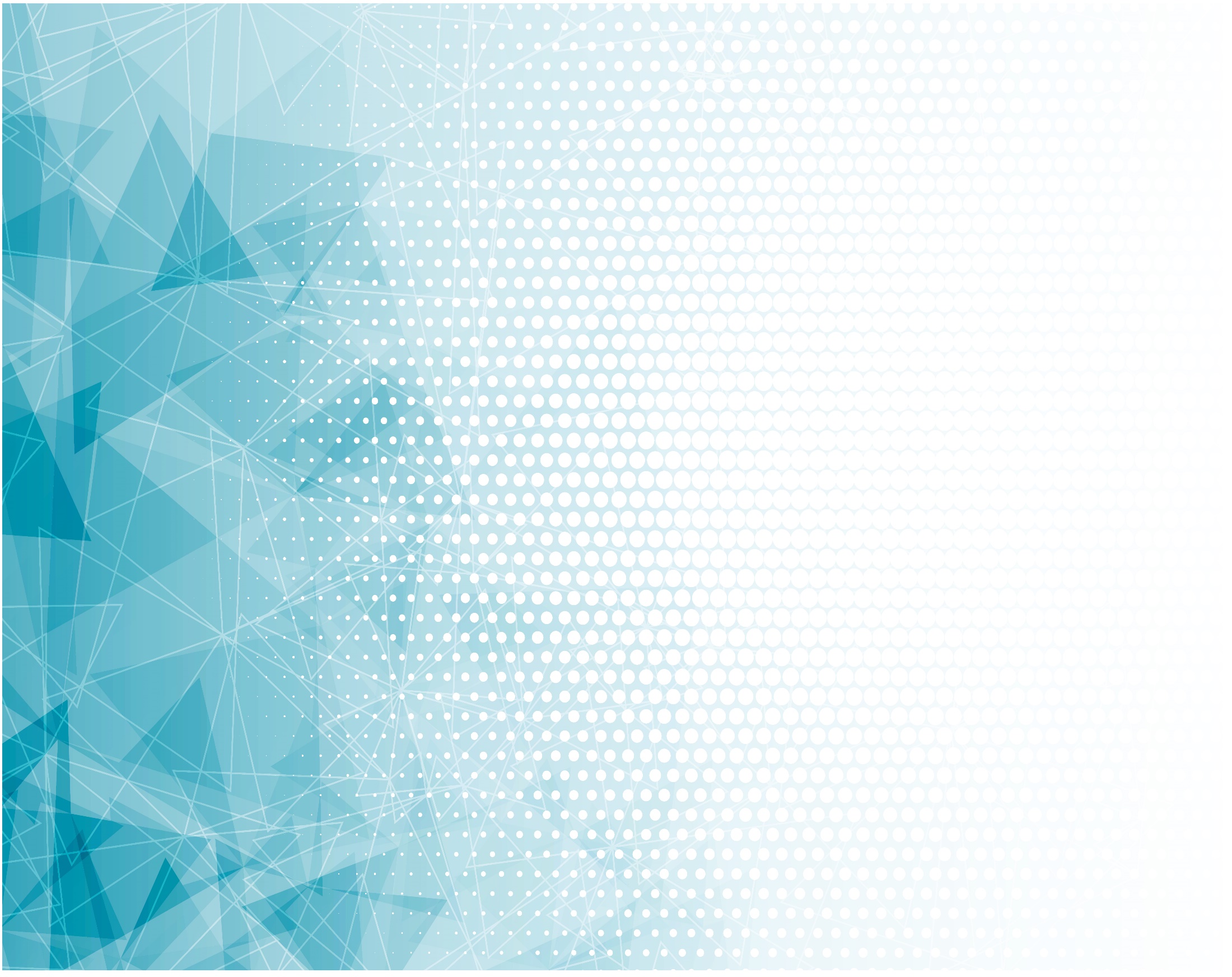 И сердце, и уста
Полны святой мольбою:
Мы ждём Тебя! 
Гряди!
Спаситель наш, гряди!